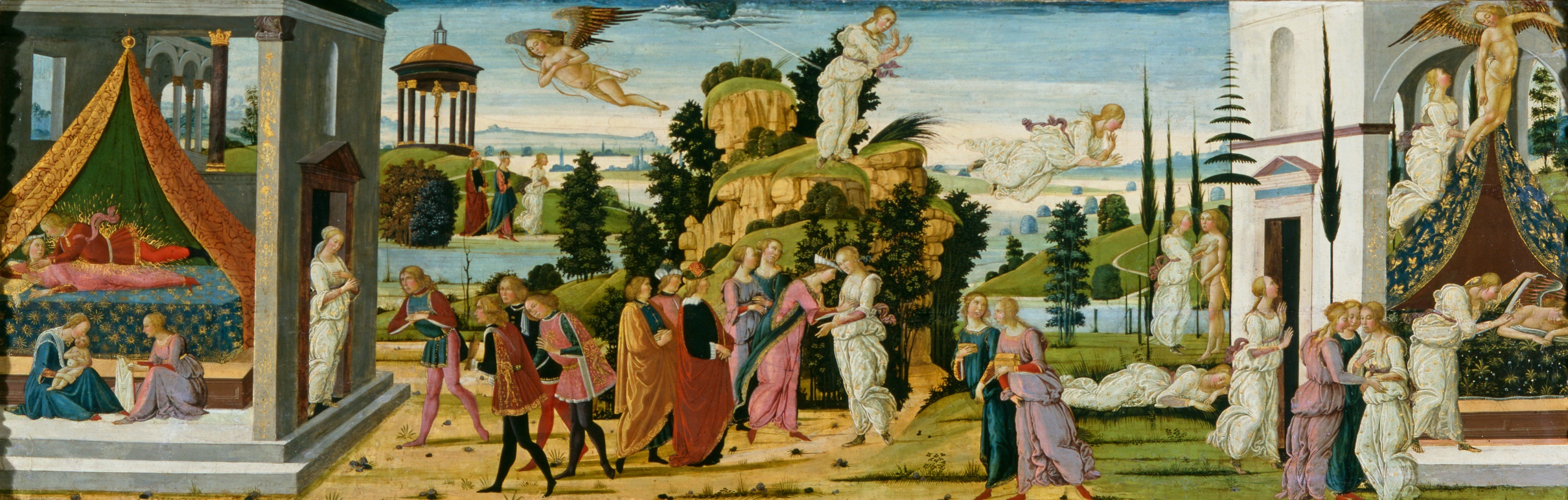 Jacopo del Sellaio
Cupid and Psyche, c. 1473
Renaissance
A period of great cultural change and achievement in Europe 
Late 1300s to about 1600
Marks transition between Medieval and Early Modern Europe
Growth of humanism and a challenge to medieval attitudes in the arts, science, and religion
Leonardo da Vinci
Vitruvian Man (c.1485)
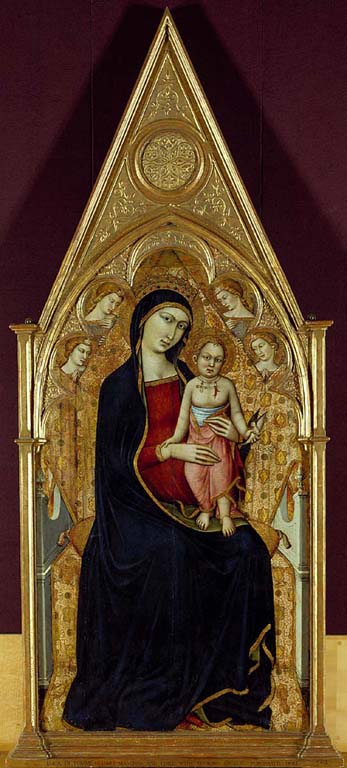 Luca de Tomme
Virgin and Child Enthroned c.1367-1370
The Fitzwilliam Museum
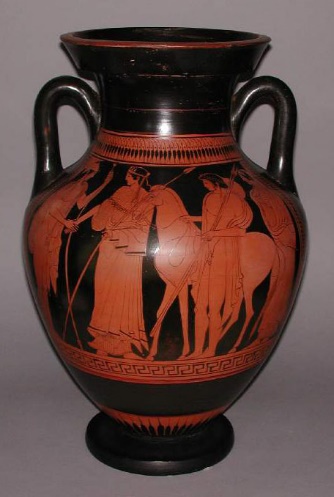 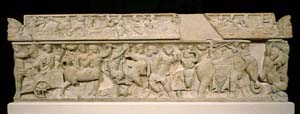 Amphora, 470-460 BC
The Fitzwilliam Museum
The Pashley Sarcophagus, 101-200AD
The Fitzwilliam Museum
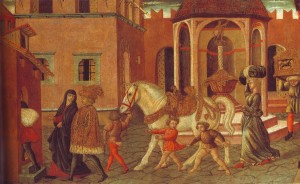 1480 painting
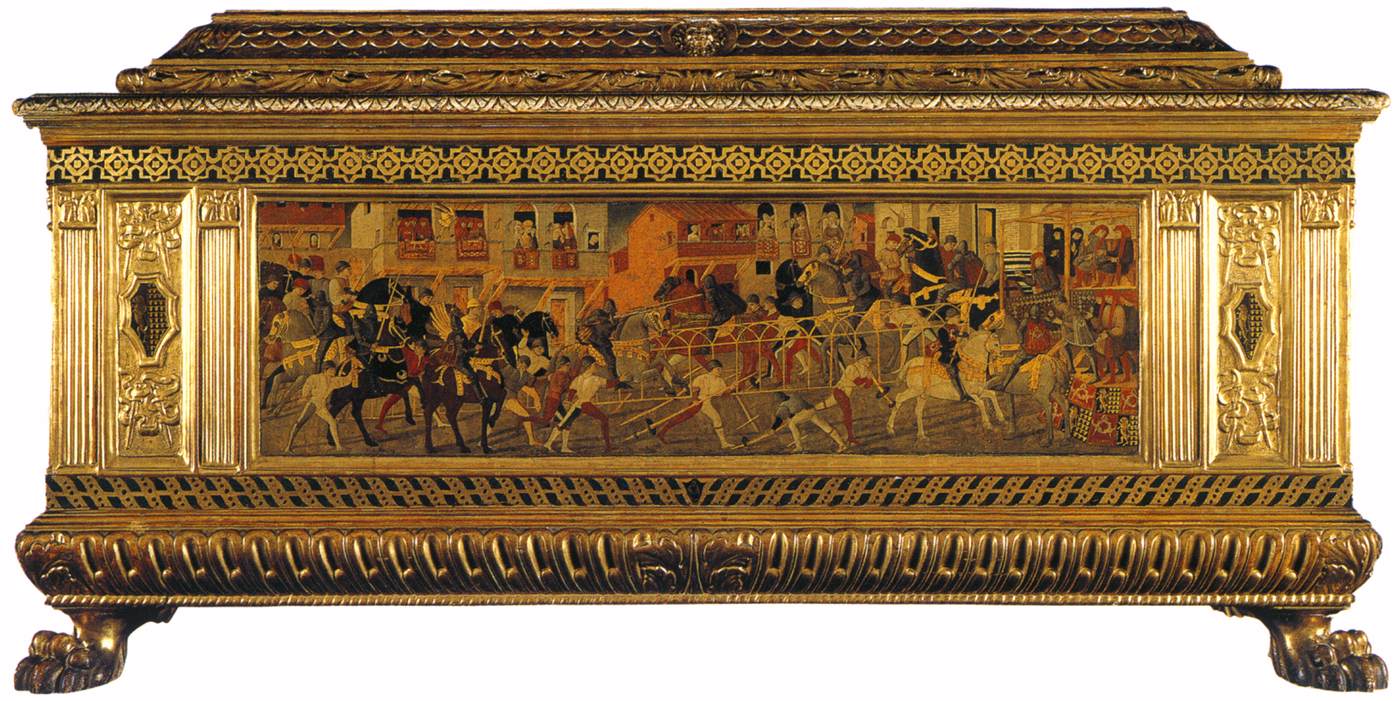 Cassone with painted front panel
Tempera on panel, c. 1460
National Gallery London
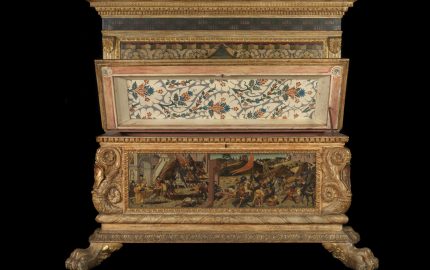 Biagio d’Antonio and Jacopo del Sellaio
Morelli Wedding Chests (1472)
Training
Studio of Fra Fillippo Lippi
Alongside Botticelli
Studio of Botticelli (c.1480-9)
Virgin and Child
Sandro Botticelli
Birth of Venus (c.1484-86)
The Uffizi, Florence
Jacopo del SellaioJohn the Baptistc. 1480National Gallery of Art
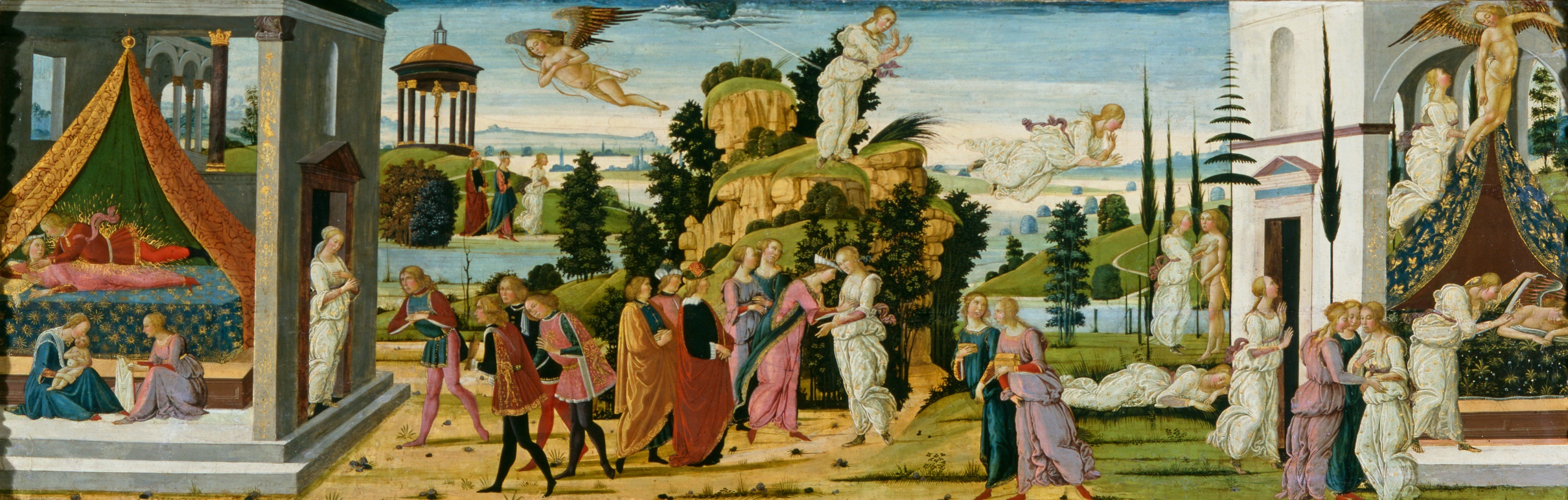 Jacopo del Sellaio
Cupid and Psyche, c. 1473
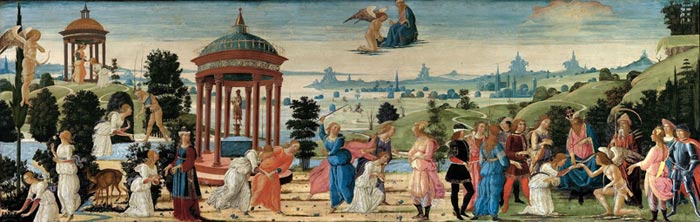 Jacopo del Sellaio
Cupid and Psyche, c. 1473